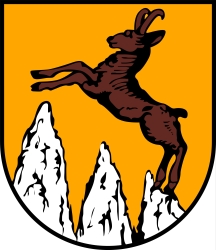 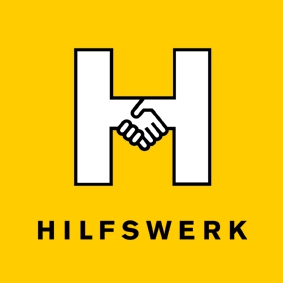 Programm der Schulischen Tagesbetreuung September bis Dezember 2024Jahresthema: Wir entdecken die Schätze unserer Natur und fördern einen achtsamen und wertschätzenden Umgang
Wichtige Informationen

Am Dienstag ist unser Bewegungsnachmittag in der Großsporthalle
Wir gehen, wenn möglich, täglich an die frische Luft. Bitte ziehen Sie Ihren Kindern der  Witterung entsprechende Kleidung an.
Ihre Kinder haben die Möglichkeit, am Nachmittag zwischendurch etwas zu essen. Bitte geben Sie Ihrem Kind bei Bedarf eine kleine Jause mit.
Änderungen im Programm sind möglich.
September bis Dezember 2024
1. Schulwoche 10.-13.09.2024: 
Ankommen und Kennenlernen mit verschiedenen In- und Outdoor-Spielen
2. Schulwoche 16.-21.09.2024
Fenster gestalten
3.-5. Schulwoche 23.09.-11.10.2024
Erntedank: 	- Apfelernte im Kapuzinerpark und Verarbeitung 			  (Saft, Strudel, Apfelmus ….)			- Kartoffelernte aus unserem Hochbeet mit anschließendem 				 	  traditionellen Kartoffelessen auf der Terrasse			- Erntekrone binden
6.-7. Schulwoche 14.-25.10.2024
Kastanien: 	- Kastanienseifenherstellung			- Kastanienflieger basteln			- Kastanientiere basteln			- Geschicklichkeitsspiele mit Kastanien
8. Schulwoche 28.10.-01.11.2024
Herbstferien
9.-10. Schulwoche 04.-15.11.2024
Wind: - Pustespiel und fliegende Gespenster basteln          - Drachen steigen
11.-12. Schulwoche 18.11.-29.11.2024
 Adventvorbereitungen:   - Lichterstadt-Adventkalender					 - Adventkranz binden
13.-15. Schulwoche 02.-20.12.2024
 Advent: - Krippe basteln             - Kekse backen             - Weihnachtsbasteleien	          - Winterlagerfeuer mit Bratapfel und Kinderpunsch im Schulhof